Principles of Programming LanguagesSpring 2023
Review Lecture 02
Review
topic 1. simple types	
topic 2. simple extensions
topic 3. reference & exception
topic1: Simple Types
chap8,9,10 in TaPL
1 Untyped Arithmetic Expressions recall...
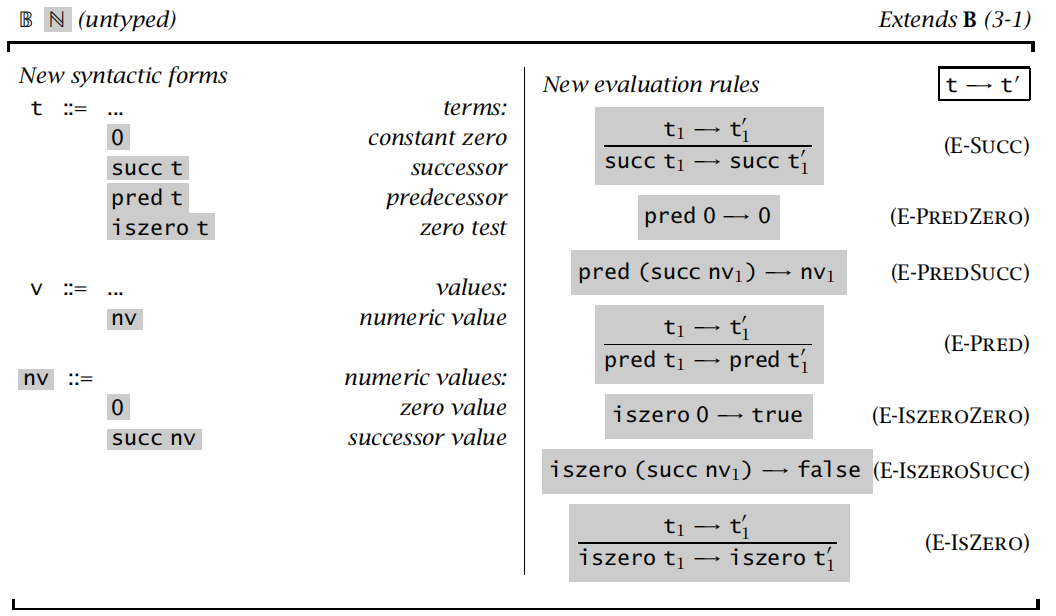 Typed Arithmetic Expressions
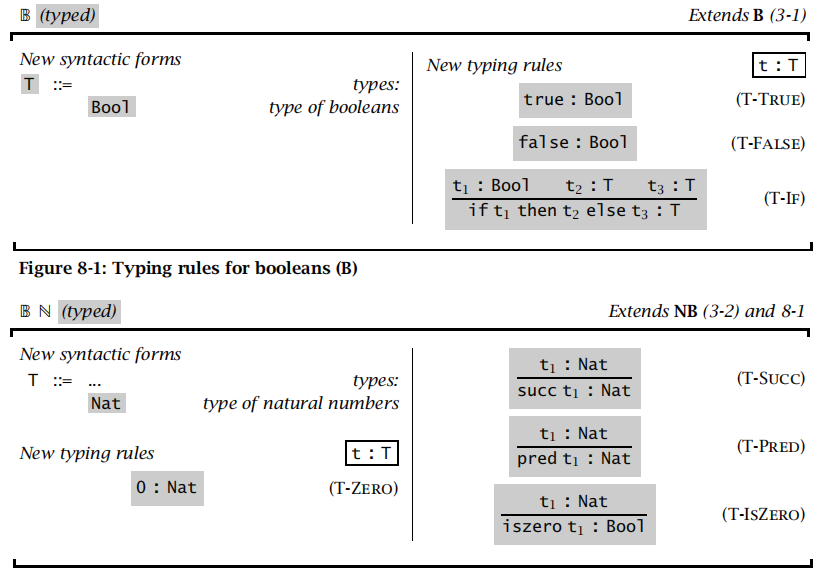 Exercise: p94
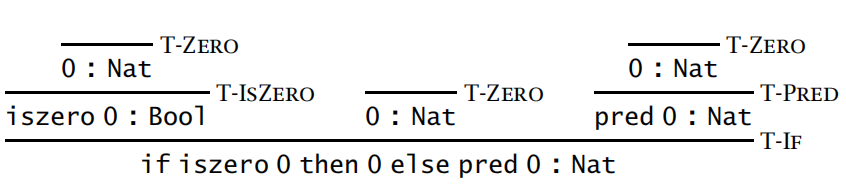 为何引入类型系统？
可通前期过对类型的静态分析和检查，判断一个项（表达式）是否正确，减少进一步对项计算的步骤：
eg:

succ t : succ(3) -> 4 

succ(0) -> 1

succ(true) : succ(Bool) -> error, stuck!

Rule ： succ t : Nat -> Nat
类型系统的安全性
Safety = Progress + Preservation
progress：良类型的项term不会阻塞（term要么是一个值，要么可继续求值）。
preservation：良类型的项term在经过一步求值后获得的结果也是良类型的。
		Term :    t1  ->  t2  ->  t3  ->  ...
			       :         :         :      
                             T1      T2       T3       ...
在当前的类型系统下，T1 == T2 == T3...
2 Function Types
T ::=   			types
      Bool		type of booleans
      T -> T		type of functions
右结合性：T1->T2->T3 == T1->(T2->T3)
eg:
lambda x:bool. x
		:	  :
        Bool   Bool
(lambda x:bool. x): Bool -> Bool
Pure Simply Typed Lambda-Calculus
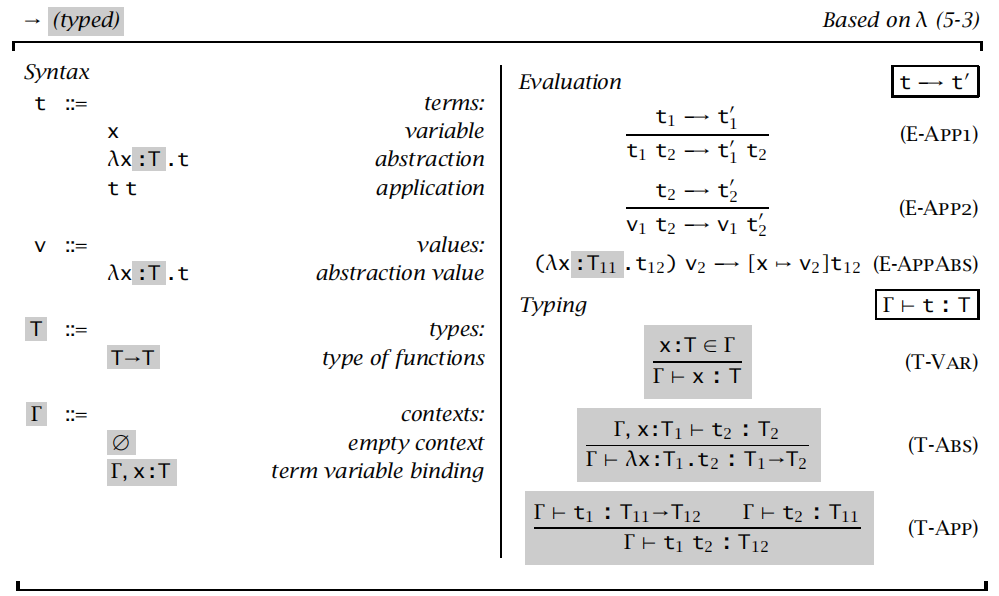 topic2: Simple Extension
chap11 in TaPL
1 Base Types
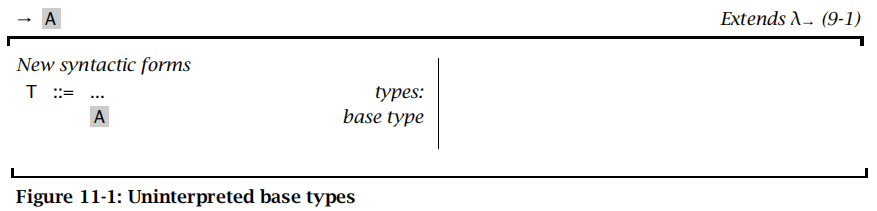 A：无解释的类型抽象符号，将类型的论域抽象化。
eg：
lambda x:A. x    <fun>: A -> A
lambda x:B. x    <fun>: B -> B
2 The Unit Type
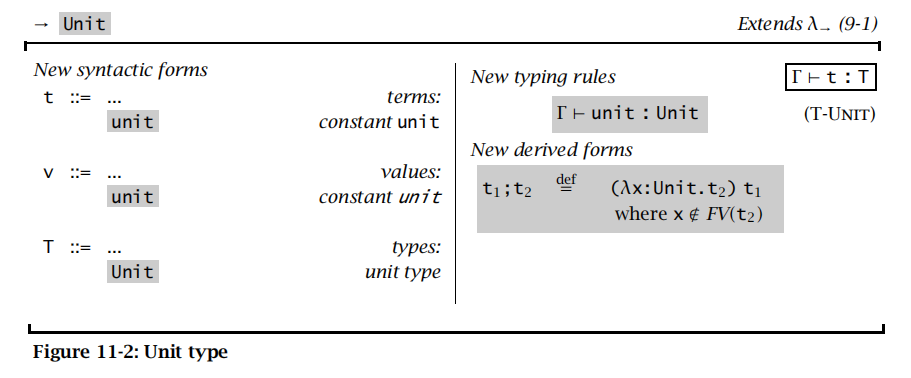 t1;t2   ==   (lambda x:Unit.t2)t1  where x∉FV(t2)
3 Sequencing and Wildcards
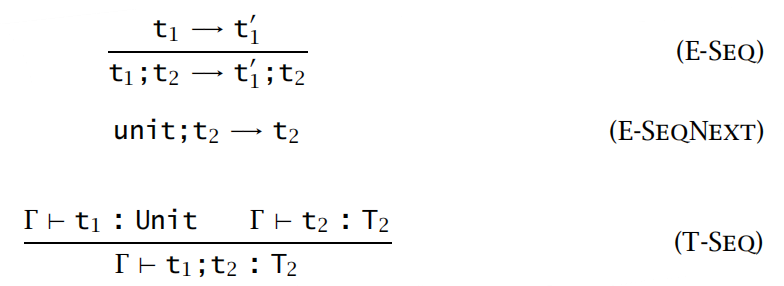 4 Ascription
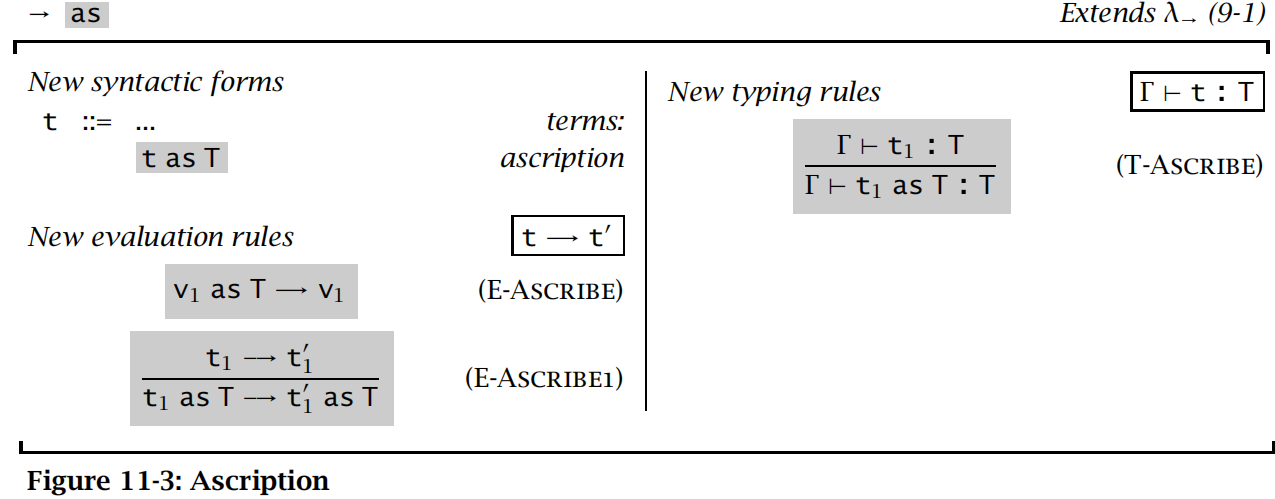 类型标注可用于实现“抽象”机制。
5 Let Binding
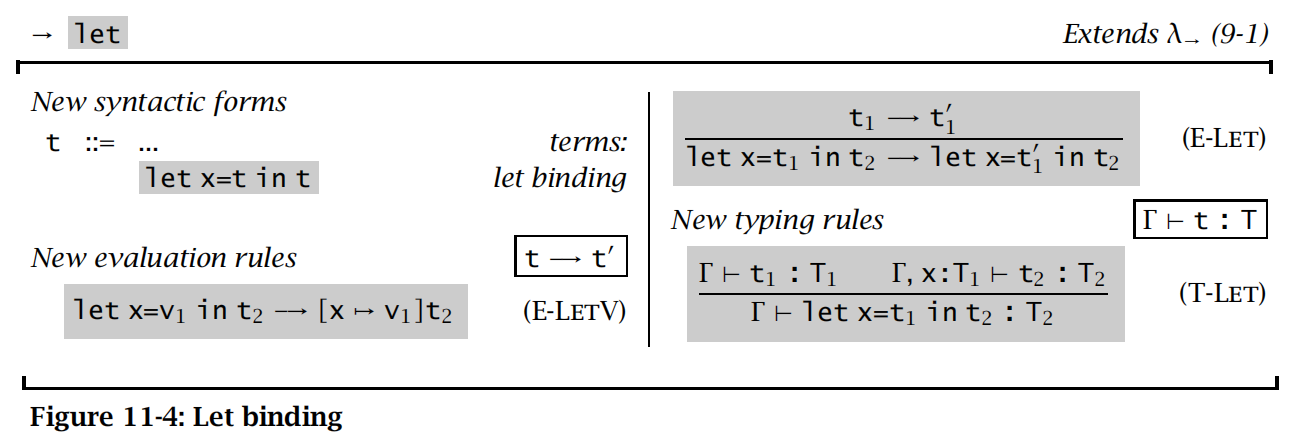 syntax sugar：de-sugar: 
let x=t1 in t2  ==  (lambda x:T1.t2)t1
6 Pairs二元组
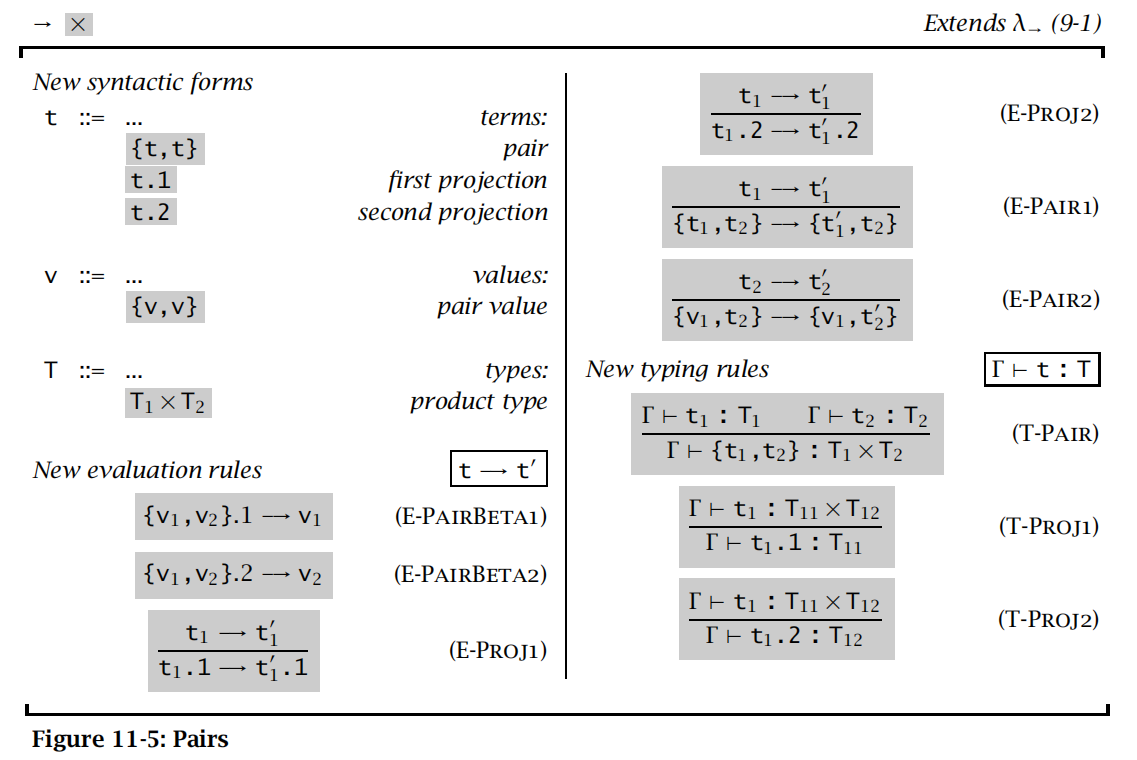 7 Tuples扩展：n元组
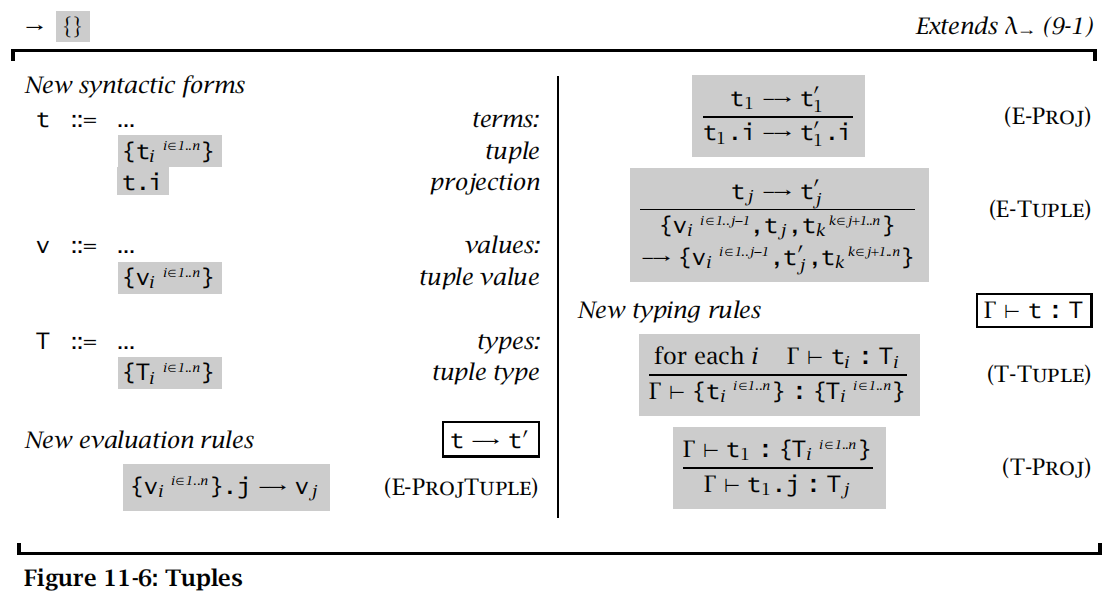 8 Records
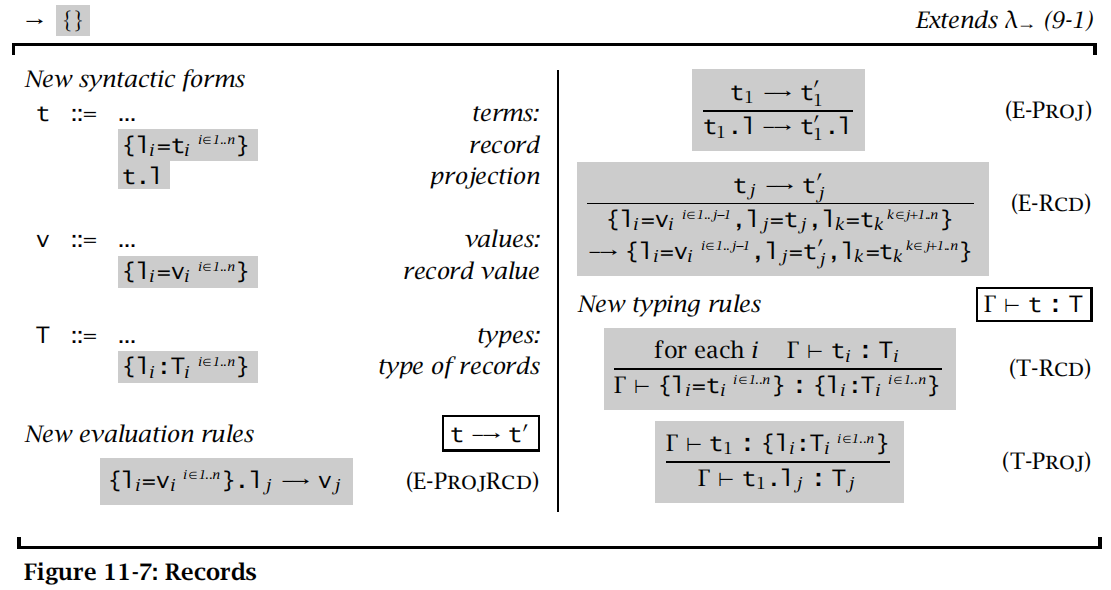 9 Sums
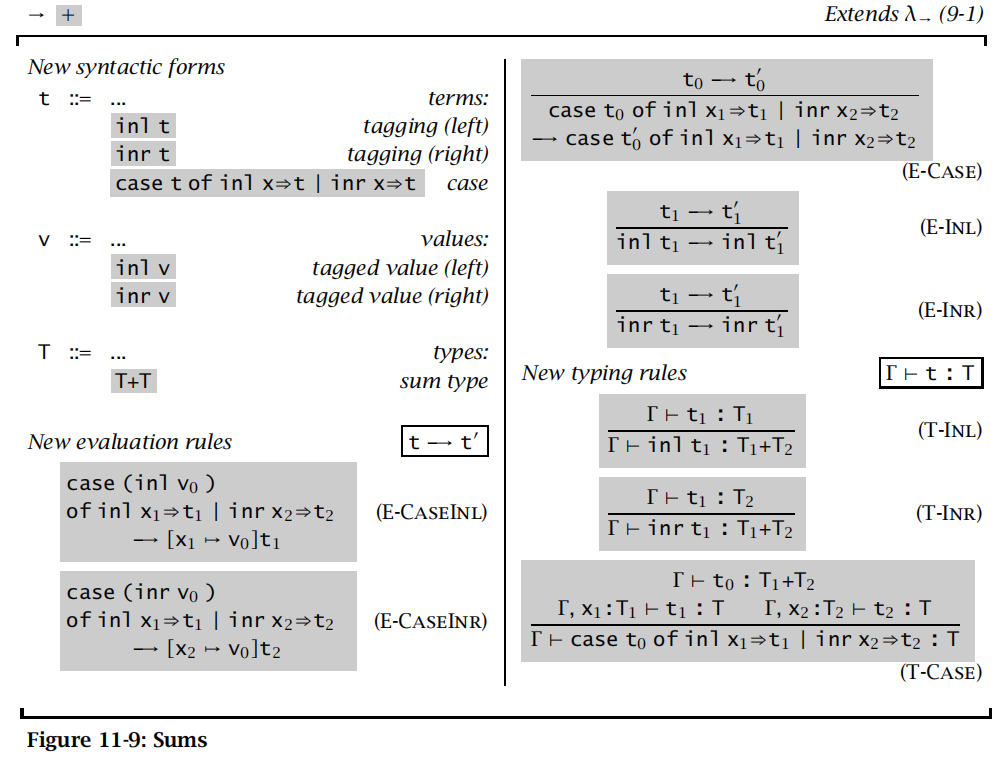 10 Variants
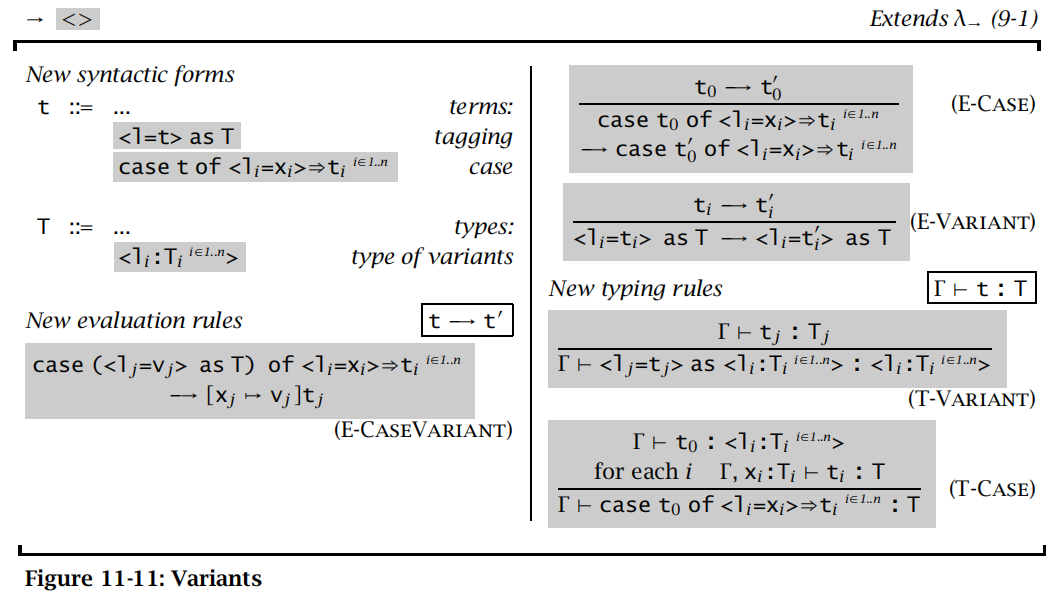 11 Recursion
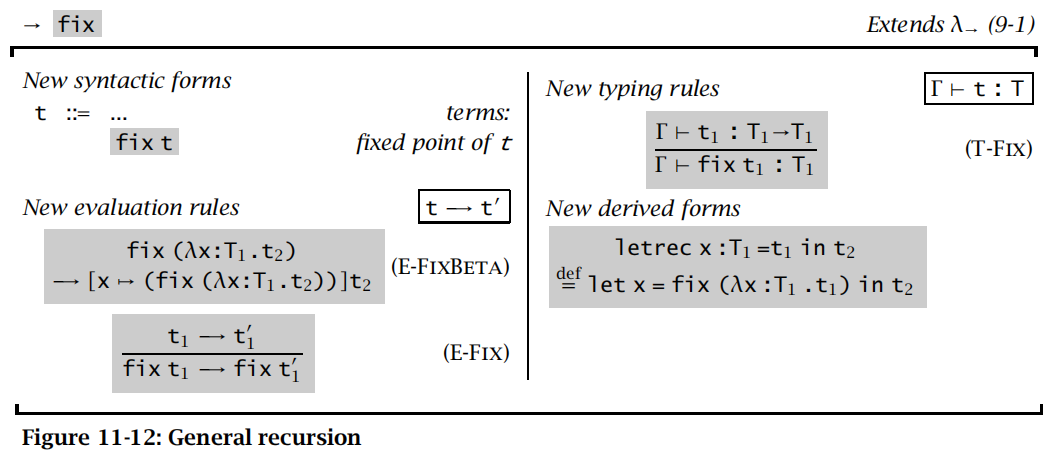 12 Lists
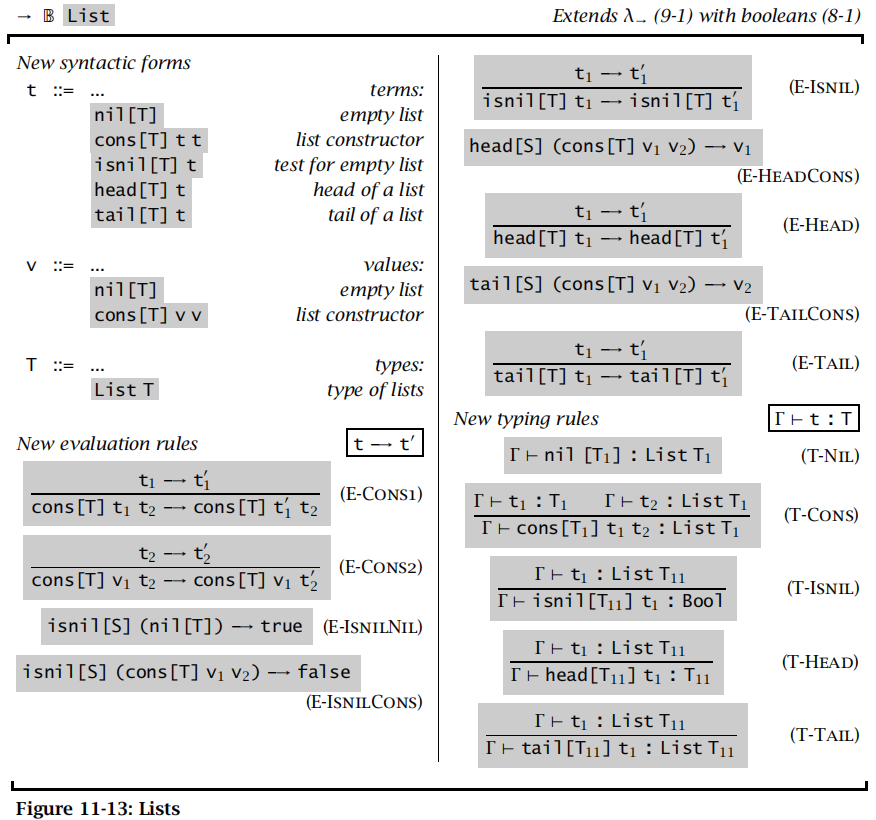 topic3: Reference & Exception
chap13,14 in TaPL
1 Reference
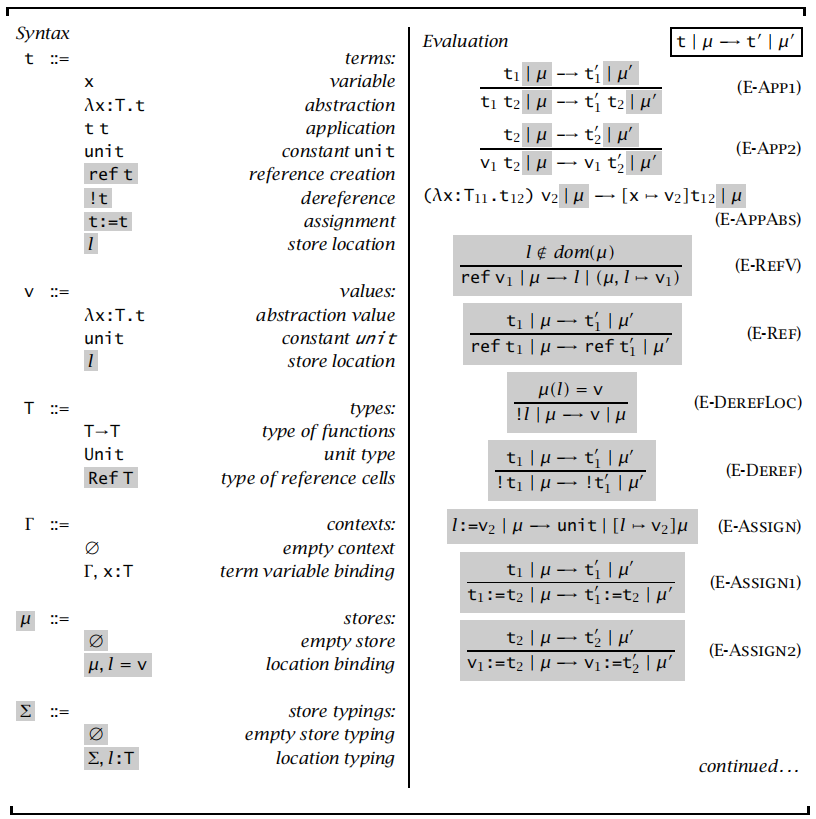 1 stores & typings
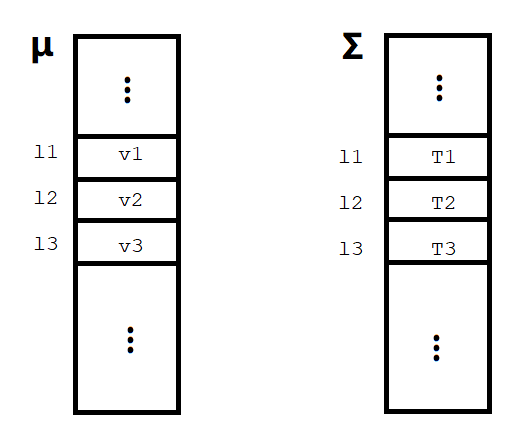 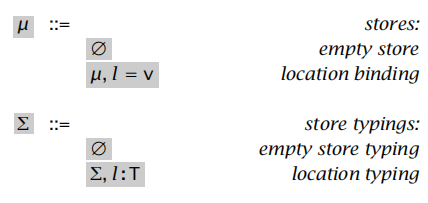 内存μ：保存元素的值v。    内存Σ：保存元素的类型T。
1 Reference(continued)
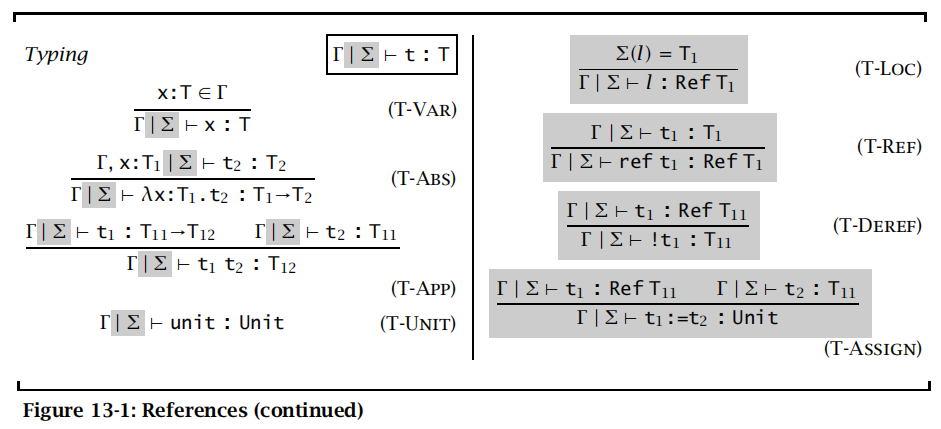 2 Exceptions
1.To handle exceptional cases gracefully；
divided by 0；
array out of bound；
out memory；
2.Global “jump” from callees to callers.
	func_a{
		func_b;
			func_c  -->  throw error ! 
	}
2 Exceptions
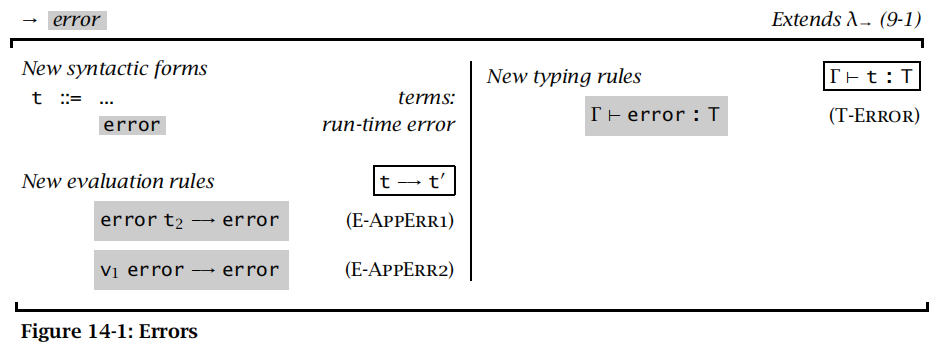 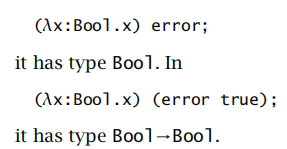 一点说明：
error作为函数/参数的求值结果均为error；
error可以是任意类型的。                   --->
2.2 Handling Exceptions
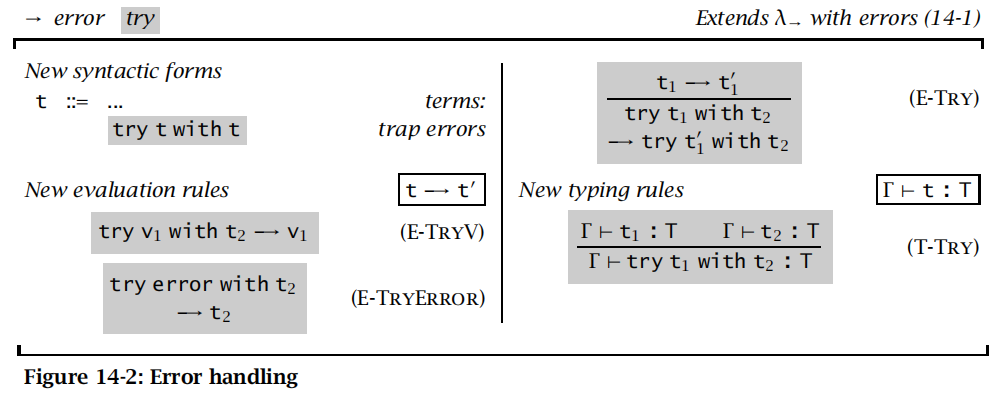 求值规则：  try t1 with t2
t1能够进一步求值，则求t1    (E-Try)；
t1能正确求值v1，则表达式返回v1，结束；
t1求值为error，则求t2          (E-TryError)；
2.3 Exceptions Carrying Values
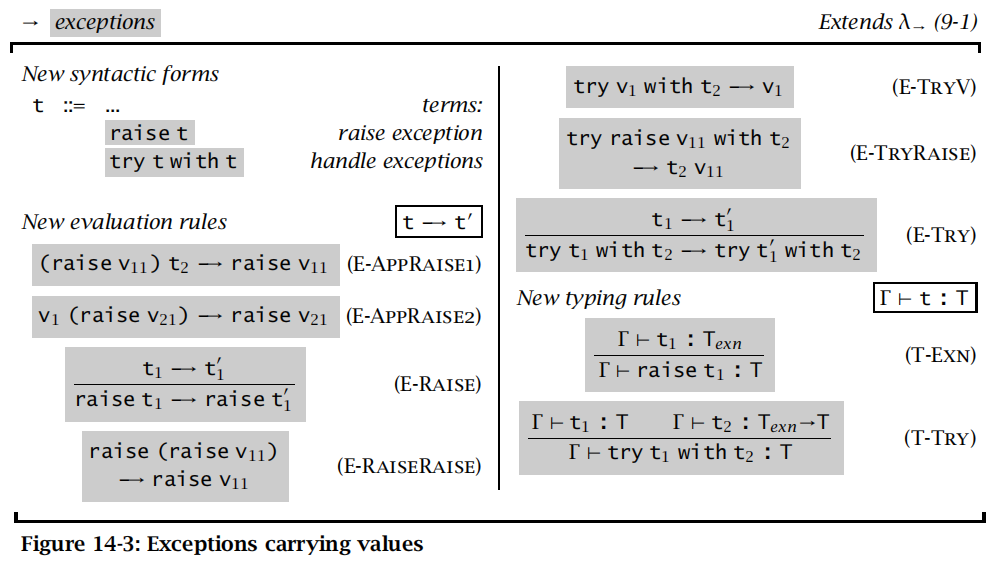 其他
Piazza： https://piazza.com/class/kzs4b7kncxc5rv
提问、讨论、答疑

课程主页：https://csslab-ustc.github.io/courses/popl/index.html
更新：课程资源、作业、课程安排
ThanksHave a nice day